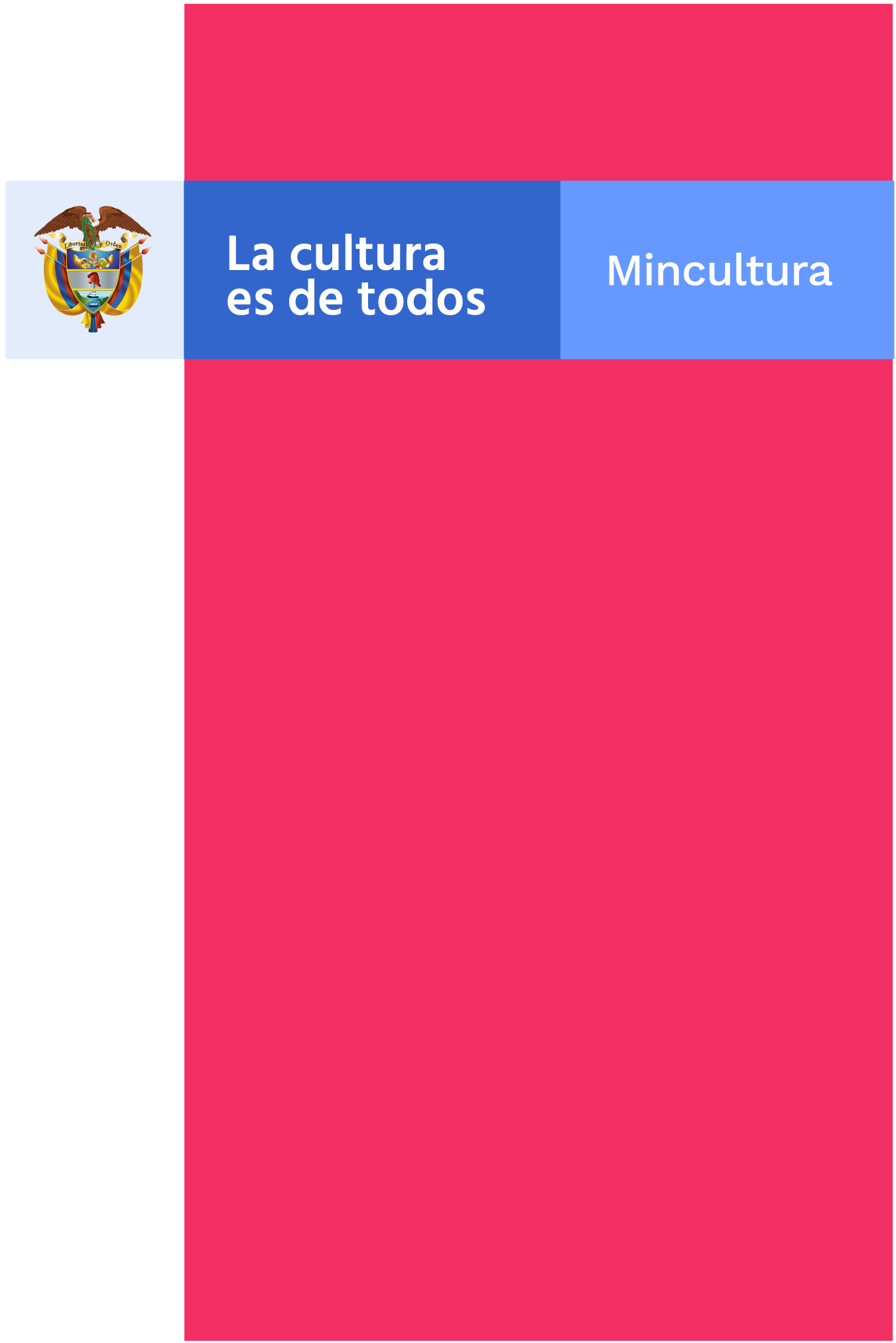 Principio de planeación en la estructuración de los procesos contractualesPor Camilo Andrés Cuadros PantojaAbogado. Especialista en Derecho Administrativo. Magister en Derecho Público
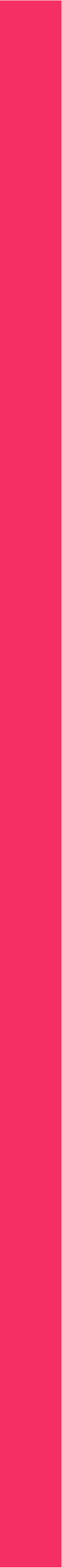 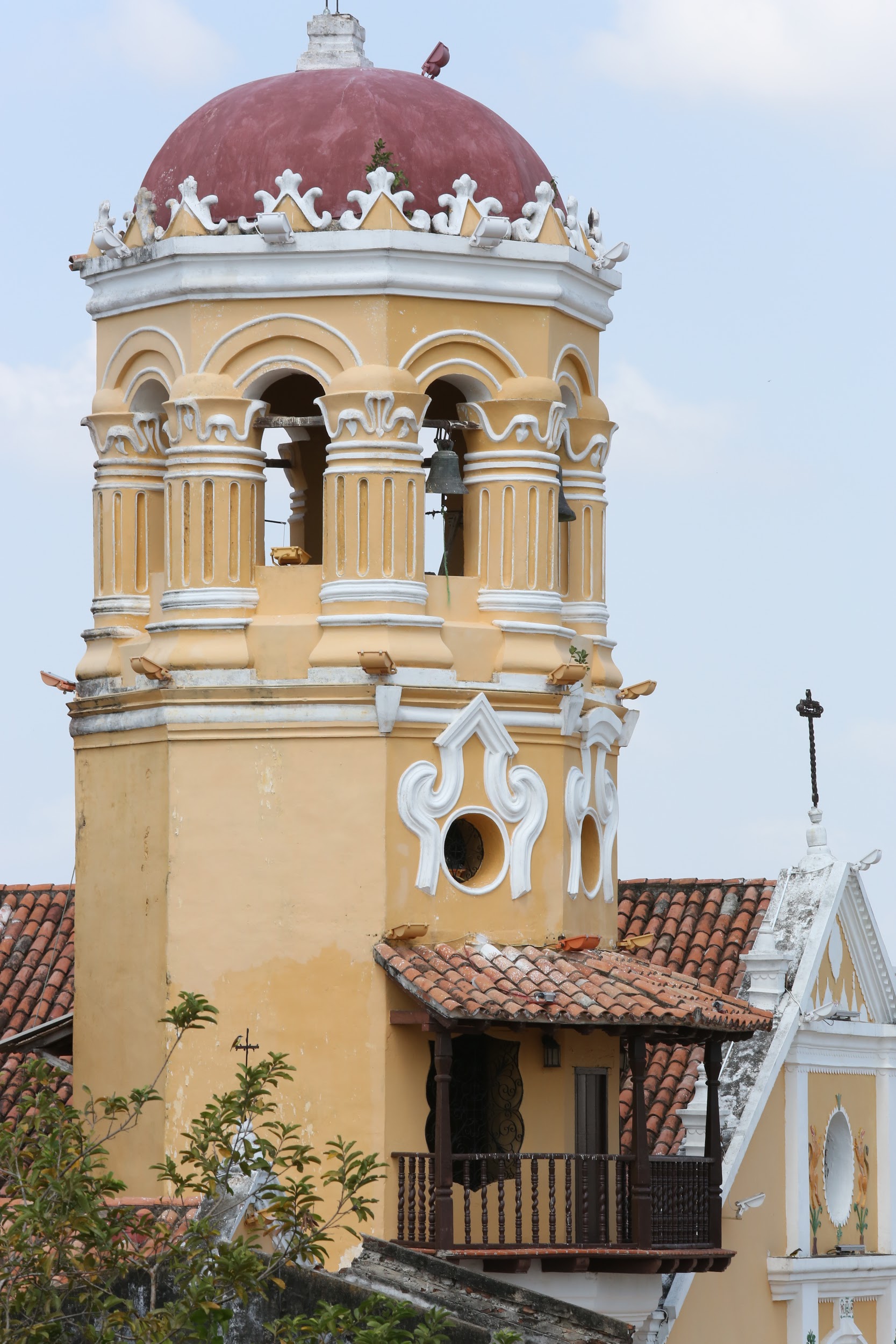 Temario
Concepción genérica. 
Marco Jurídico.
Principio de planeación en la contratación estatal. Instrumentos. 
Consecuencias jurídicas de su inobservancia.
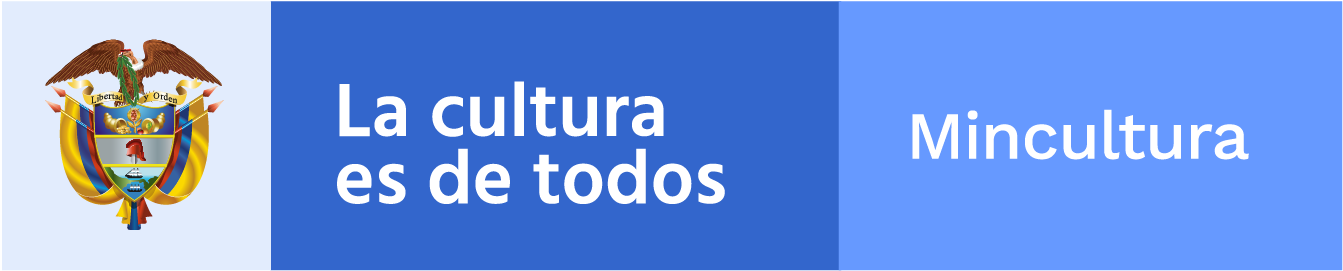 Principio de planeación en la contratación estatal
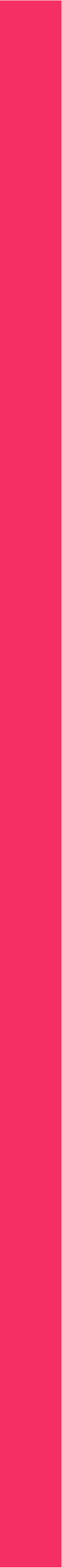 Concepción genérica de planeación
Del acto de planear, planificar; propio de la actividad administrativa. Implica la representación de un futuro deseado y la búsqueda de los mecanismos para lograrlo.
La planeación es la función administrativa que determina por anticipado cuáles son los objetivos que deben alcanzarse y qué debe hacerse para conseguirlos. Se trata, entonces, de un modelo teórico para la acción futura. (Chiavenato) 
Objetivos, metas y procedimientos.
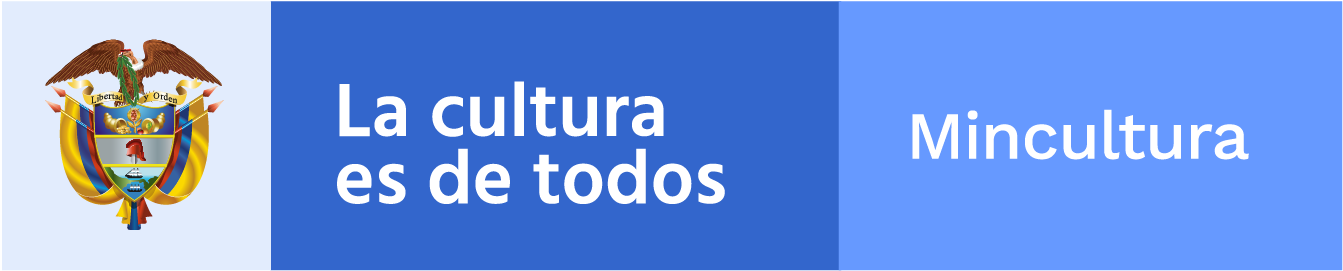 Principio de planeación en la contratación estatal
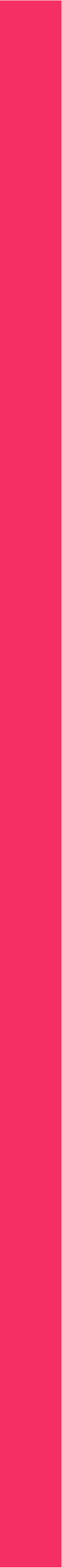 Concepción genérica de planeación
Situación actual  –  Situación anhelada  –  Situación posible (innovación)
Poder de decisión para encaminar acciones y correctivos.
Principios de la planeación administrativa:
Racionalidad: 	sentido lógico, orden de las acciones, optimización de recursos.
Previsión: 	reducción de incertidumbre.
Universalidad: 	deber de abarcar todo, como un proceso global
Unidad: 	congruencia, coordinación y armonización.
Continuidad: 	proceso ininterrumpido con planes corto, mediano y largo plazo.
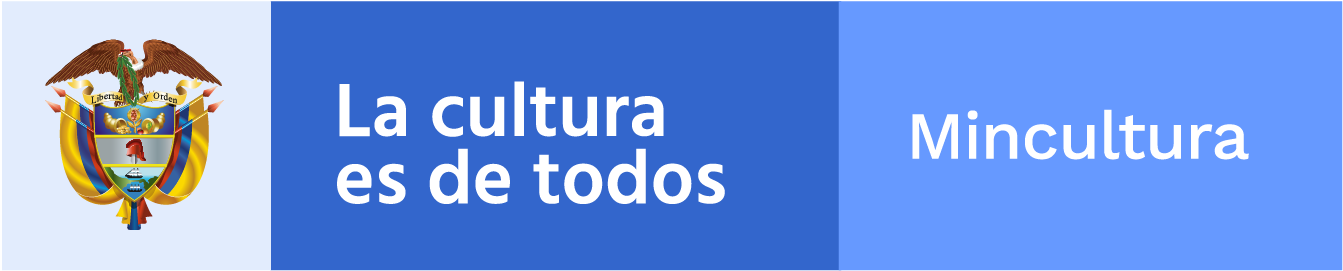 Principio de planeación en la contratación estatal
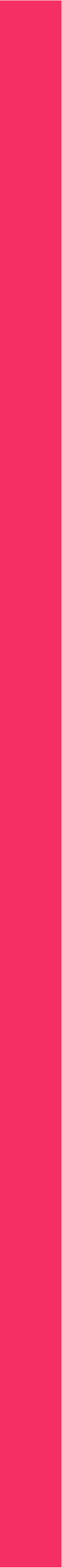 Concepción genérica de planeación
Clasificación
Indicativa o imperativa.
Estratégica u operativa.
Largo, mediano o corto plazo.
Nacional, regional, municipal, local o sectorial.
Social o económica.
Fases de la planificación
Investigación y diagnostico.
Formulación de estrategias.
Táctica operacional de ejecución y gestión. 
Seguimiento, control y evaluación
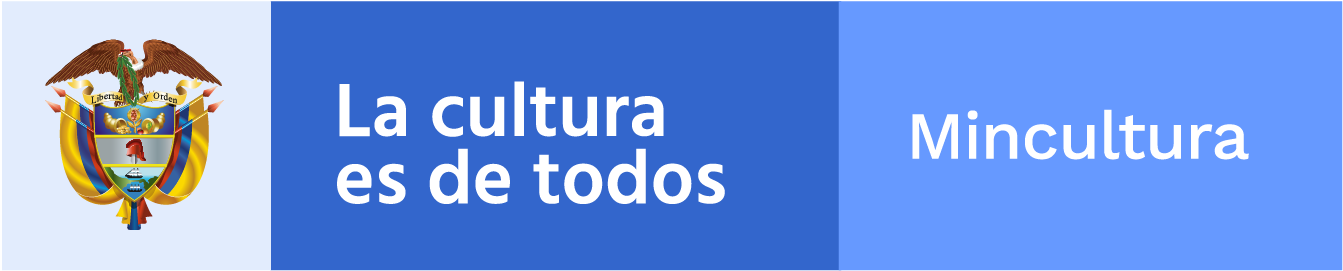 Principio de planeación en la contratación estatal
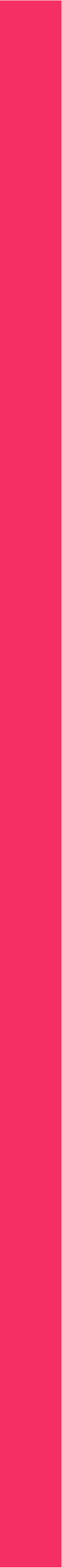 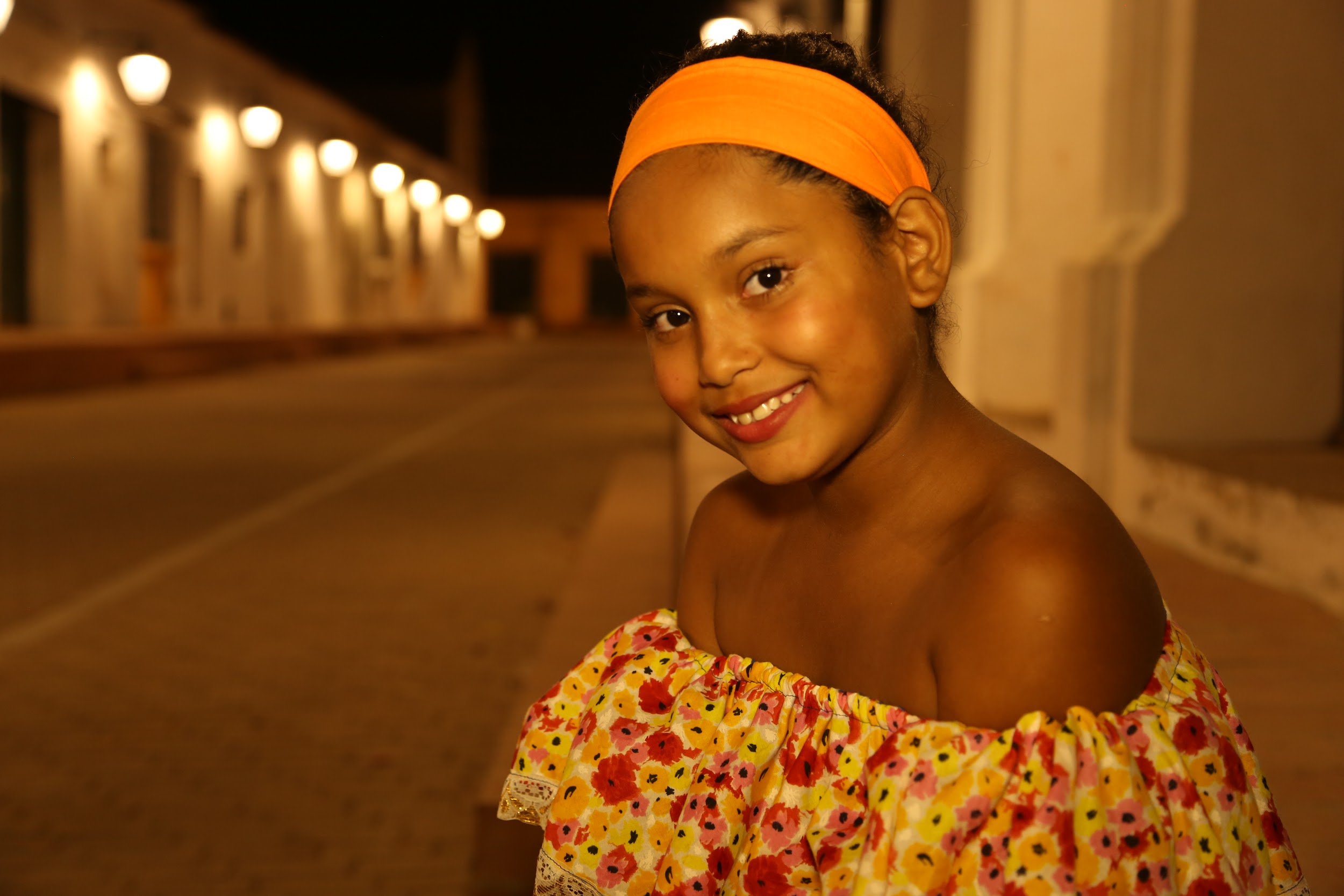 Principio de planeación en la contratación estatal
Concepto inherente al Estado Social de Derecho y de la concreción de los fines del Estado. “Es una técnica encaminada a lograr un uso eficiente de los recursos y cumplimiento de intervención del Estado para la fijación y determinación de políticas económicas y sociales.” (Carlos Atehortúa)
Gerencia pública cuyo objetivo es analizar la factibilidad y eficiencia de las actuaciones estatales: selección de contratistas, celebración de contratos, ejecución y liquidación. 
Objetivo: evitar la improvisación para lograr una eficiente y continua prestación de los servicios públicos.
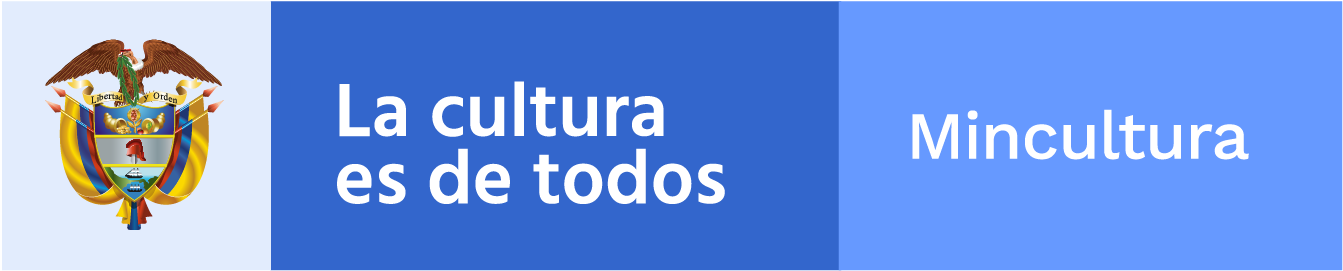 Plantilla de solicitud de procedimiento contractual
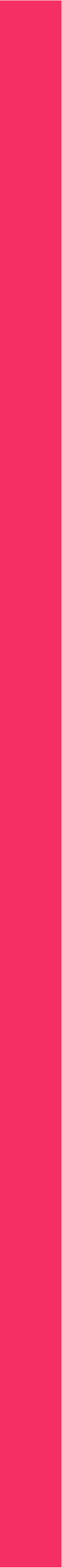 Principio de planeación en la contratación estatal
Funciones:
Evitar la improvisación en la gestión pública.
Impedir el despilfarro y malversación de los recursos públicos.
Facilitar la adecuada adopción de políticas públicas.
Permitir a la administración pública actuar bajo propósitos claros, objetivos y metas.
Garantizar que los planes y programas se cumplan efectivamente, y se cuente para ellos la destinación de recursos suficientes
Garantizar a los contratistas el pago oportuno de los valores pactados en los contratos.
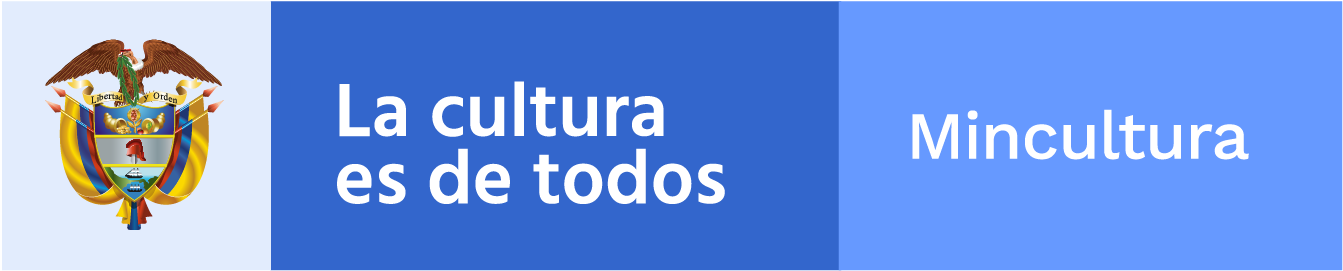 Principio de planeación en la contratación estatal
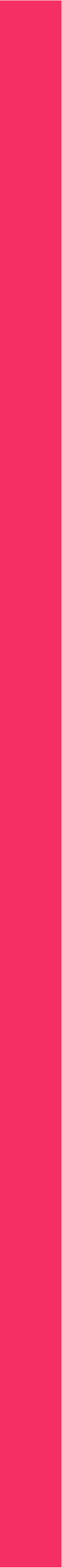 Marco jurídico de la planeación contractual
Constitucional:
No se encuentra expresamente enunciado como principio en la carta política de 1991, pero se relaciona con los artículos 209, 339 y 341 (principio y deber estatal). Coordinación de todas las actuaciones administrativas a través de los planes de desarrollo con la participación de todos los organismos de planeación de todos los niveles. Sentencia C-882 de 2001 de la Corte Constitucional.

Legal: 
Numerales 6, 7, 11 -14 del artículo 25 y el numeral 3 del artículo 26 de la ley 80.
Artículos 4 y 5 de la ley 1150 de 2007.
Artículo 87 de la ley 1474 de 2011. Maduración de proyectos. 
Decreto reglamentario 1082 de 2015, artículos 2.2.1.1.1.4.1., 2.2.1.1.2.1.1. y 2.2.1.2.1.5.1.

Jurisprudencia del Consejo de Estado.
Manual de buenas prácticas para la contratación pública – DNP.
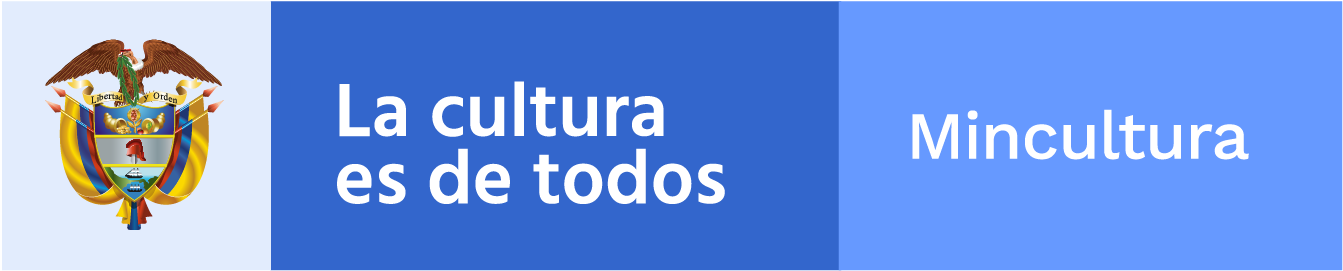 Principio de planeación en la contratación estatal
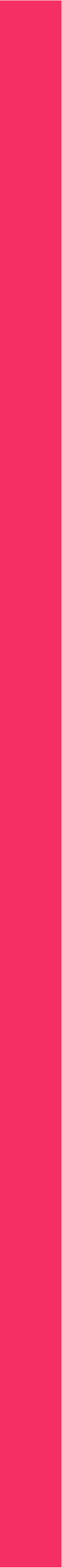 Marco jurídico de la planeación contractual
En cabeza de la entidad recae la obligación de delimitar el objeto, para lo cual se exige estudios, proyectos, diseños, y demás análisis que permita centrar la necesidad de la administración.
Es necesario contar con toda la información previa como si la misma entidad fuera a ejecutar el proyecto. 
Valores a prevalecer: Interés general, buen funcionamiento administrativo y salvaguarda del patrimonio público. 
¿La indebida planeación afecta la validez del contrato? Sentencia Consejo de Estado, Sección Tercera, 1 de diciembre de 2008, exp. 15.603.
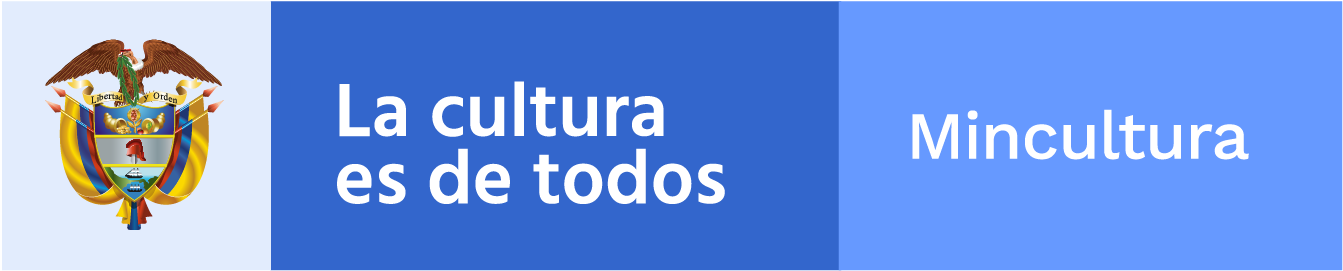 Principio de planeación en la contratación estatal
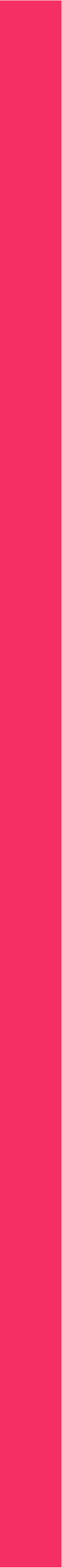 Marco jurídico de la planeación contractual
Sentencia Consejo de Estado, Sección Tercera, 31 de agosto de 2006, exp. 14.287.
Deber de las entidades de establecer previamente:
“i) la verdadera necesidad de la celebración del respectivo contrato; (ii) las opciones o modalidades existentes para satisfacer esa necesidad y las razones que justifiquen la preferencia por la modalidad o tipo contractual que se escoja; la (iii) las calidades, especificaciones, cantidades y demás características que puedan o deban reunir los bienes, las obras, los servicios, etc., cuya contratación, adquisición o disposición se haya determinado necesaria, lo cual, según el caso, deberá incluir también la elaboración de los diseños, planos, análisis técnicos, etc.; (iv) los costos, valores y alternativas que, a precios de mercado reales, podría demandar la celebración y ejecución de esa clase de contrato, consultando las cantidades, especificaciones, cantidades de los bienes, obras, servicios, etc., que se pretende y requiere contratar, así como la modalidad u opciones escogidas o contempladas para el efecto (…)
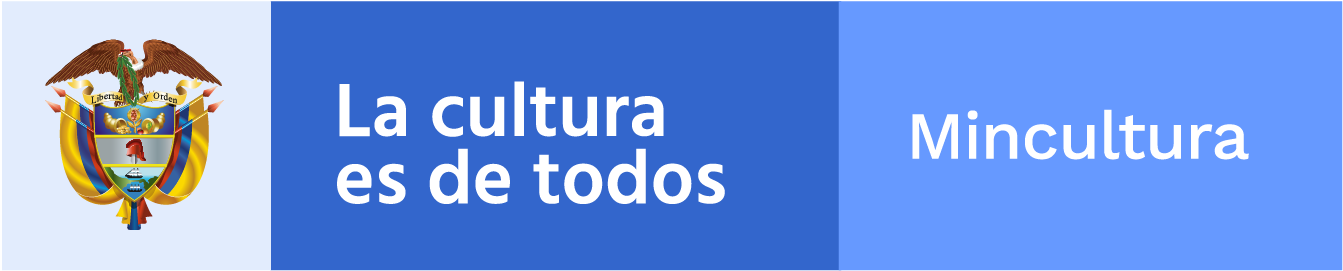 Principio de planeación en la contratación estatal
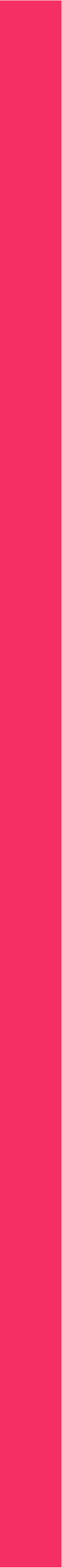 Marco jurídico de la planeación contractual
Sentencia Consejo de Estado, Sección Tercera, 31 de agosto de 2006, exp. 14.287.
(v) la disponibilidad de recursos o la capacidad financiera de la entidad contratante, para asumir las obligaciones de pago que se deriven de la celebración de ese pretendido contrato; (vi) la existencia y disponibilidad, en el mercado nacional o internacional, de proveedores, constructores, profesionales, etc., en condiciones de atender los requerimientos y satisfacer las necesidades de la entidad contratante; (vii) los procedimientos, trámites y requisitos de que deban satisfacerse, reunirse u obtenerse para llevar a cabo la selección del respectivo contratista y la consiguiente celebración del contrato que se pretenda celebrar.”
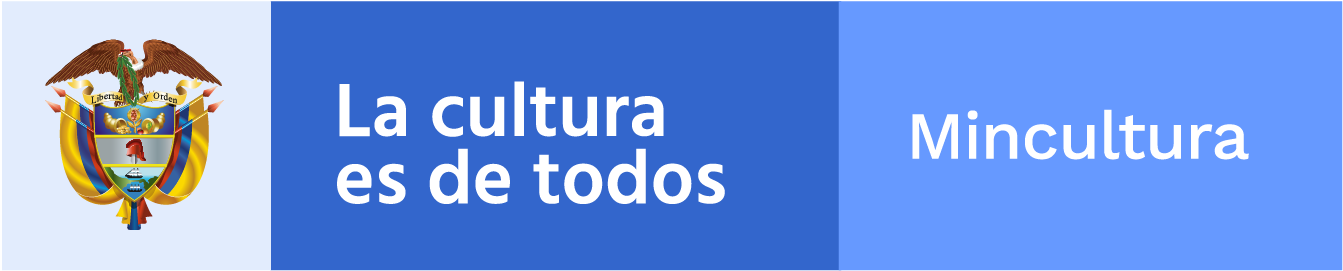 Principio de planeación en la contratación estatal
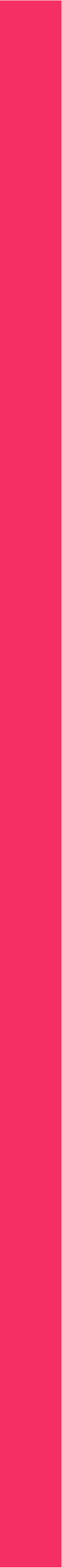 Marco jurídico de la planeación contractual
Sentencia Consejo de Estado, Sección Tercera, 1 de diciembre de 2008, exp. 15.603.
“(…) La elaboración de diseños, planos del proyecto y estudios completos son indispensables para conocer el monto de la inversión y de esta manera determinar el procedimiento de selección que debe cumplirse, con lo cual se evita la pretermisión de las reglas y requisitos escogidos para la escogencia del contratista que resultan esenciales para adelantar la contratación en condiciones de validez y de otra parte para impedir que se pongan en riesgo los recursos públicos, puesto que de no contratar con los documentos técnicos tampoco se conocerá el alcance del proyecto y fácilmente podría incurrirse en una contratación por un mayor valor del que realmente se requiere invertir en el respectivo proyecto. Lo anterior evidencia, sin lugar a duda que la Administración está en el deber de satisfacer a plenitud los requisitos técnicos exigidos por la ley, previamente a adelantar el procedimiento de selección, con lo cual se garantiza la legalidad de los actos que expida a fin de seleccionar al contraritas que colaborará con la administración en el cumplimiento de los cometidos de interés público”
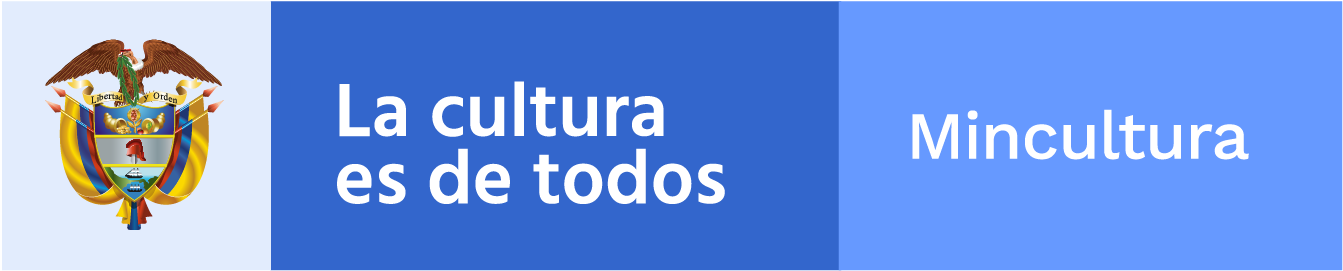 Principio de planeación en la contratación estatal
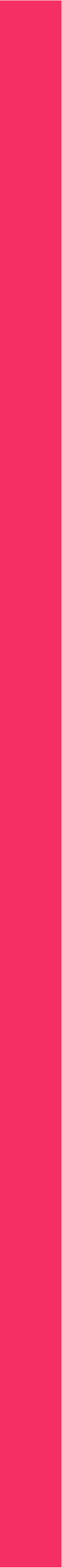 Instrumentos de planeación
Planes de desarrollo y planes de inversiones 
Plan anual de adquisiciones, disponibilidad presupuestal y registro.
Estudios (necesidad, justificación, mercado), proyecto y diseños previos. Determinación del impacto socioeconómico y ambiental.
Matriz de riesgos. 
Licencias y actuaciones previas (títulos, disposición de predios)
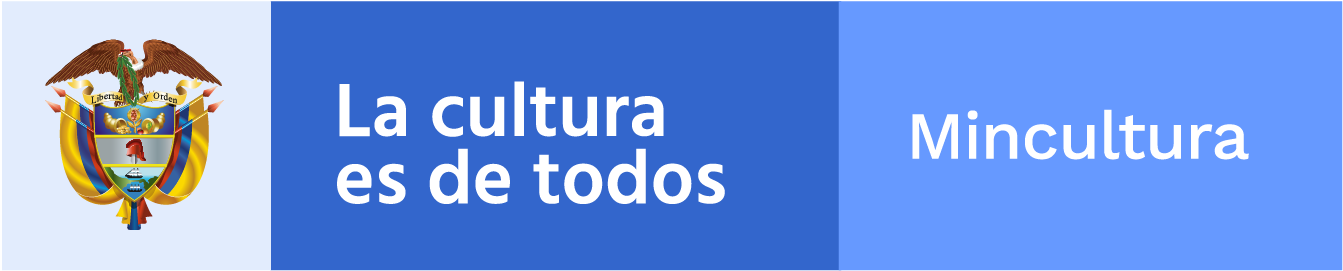 Principio de planeación en la contratación estatal
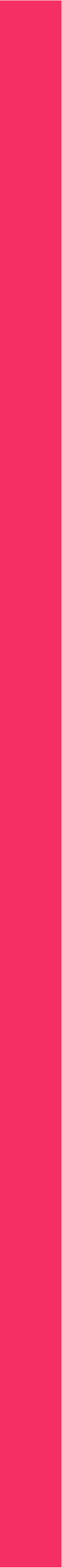 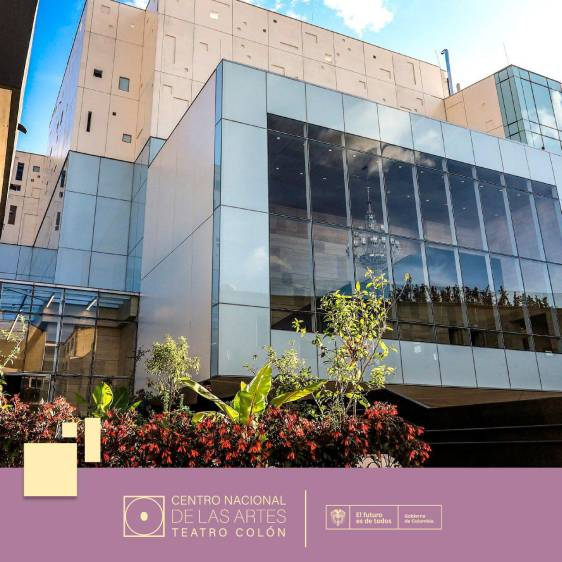 Manual de buenas prácticas
Ajustar el contrato a las necesidades de cada entidad para el cumplimiento del objetivo que tiene planteado el servidor público.
Disponer de recursos suficientes para solventar las prestaciones que se dejarán a cargo del contratista.
Contar con los estudios de soporte requeridos para estructurar los alcances técnicos y jurídicos del contrato, así como para definir las condiciones (objeto, especificaciones técnicas, plazo y valor) en que debe ser ejecutado.
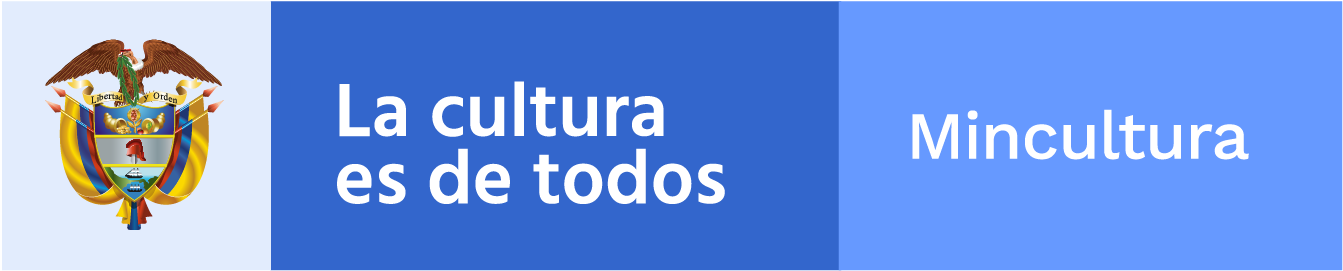 Principio de planeación en la contratación estatal
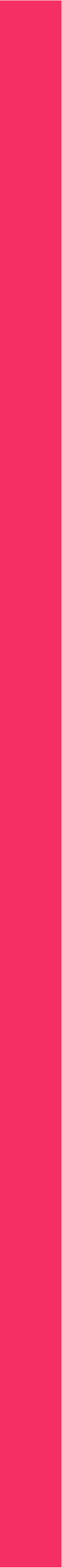 Manual de buenas prácticas
Conocer los riesgos que implica para las partes la ejecución del objeto contractual y la asignación desde el pliego de condiciones y consecuentemente en la minuta del contrato correspondiente.
Haber obtenido los bienes (predios, equipos edificaciones), permisos o licencias que demande la ejecución del contrato, o ha dado inicio al trámite para su obtención oportuna de acuerdo con el cronograma de ejecución contractual. 
Tener definido el esquema que implementará para hacerle seguimiento y control a la actividad del contratista para el buen cumplimiento del objeto contractual.
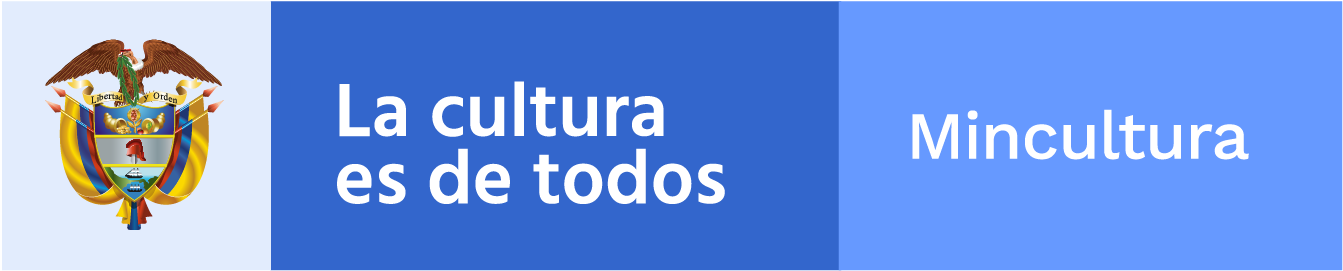 Principio de planeación en la contratación estatal
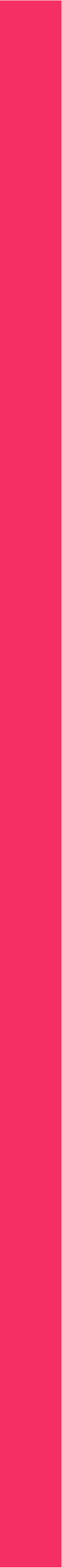 Consecuencias de inobservancia del principio
Principio de planeación como deber del proponente/contratista: la buena fe contractual no sólo se predica en la ejecución del contrato sino también en las etapas de formación que preceden.
Procedimientos desiertos, postergación o anulación de la satisfacción del interés general.
Responsabilidad del estado y del servidor público por detrimento patrimonial, reconocimiento de mayores costos, desequilibrio de la ecuación económica del contrato y el incumplimiento contractual (por parte del estado o del contratista).
Validez del contrato. Bajo eventuales circunstancias que pueden llegar afectar el objeto o la causa lícita.
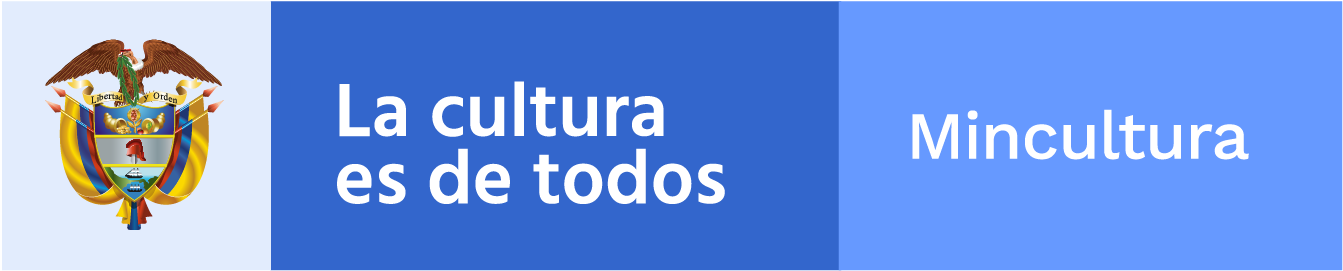 Principio de planeación en la contratación estatal
¡Muchas Gracias!
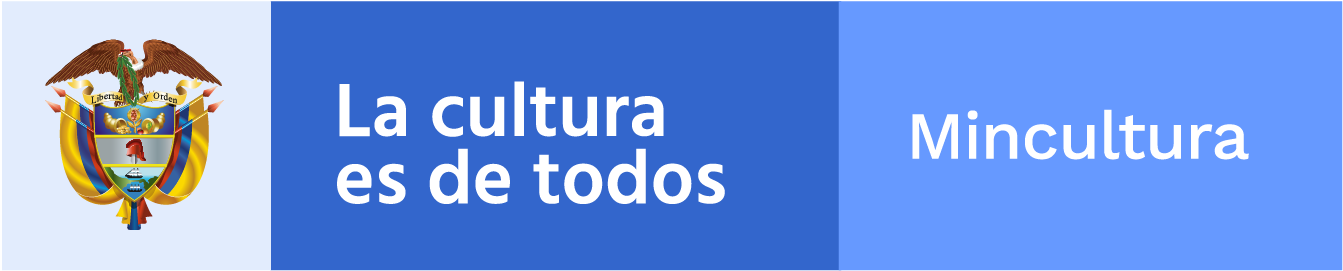